Муниципальное автономное дошкольное образовательное учреждение центр развития ребенка – детский сад № 18 города Кропоткин муниципального образования Кавказский район
Отчёт из опыта работы по теме: «Расширение глагольной лексики детей младшего дошкольного возраста».


Вторая младшая группа «Мотылёк»
Воспитатель Василенко Н.А.
Январь 2014 год
Задачи:
1.Расширение глагольной лексики детей младшего дошкольного возраста.

2. Накопление и обогащение словаря на основе расширения знаний и представлений из окружающей ребенка жизни; активизация глаголов.

3. Учить образовывать форму повелительного наклонения глаголов (поскачи, поезжай).

4. Обогащать речь детей глаголами.
Развивающая среда в группе для развития коммуникативных навыков младших дошкольников
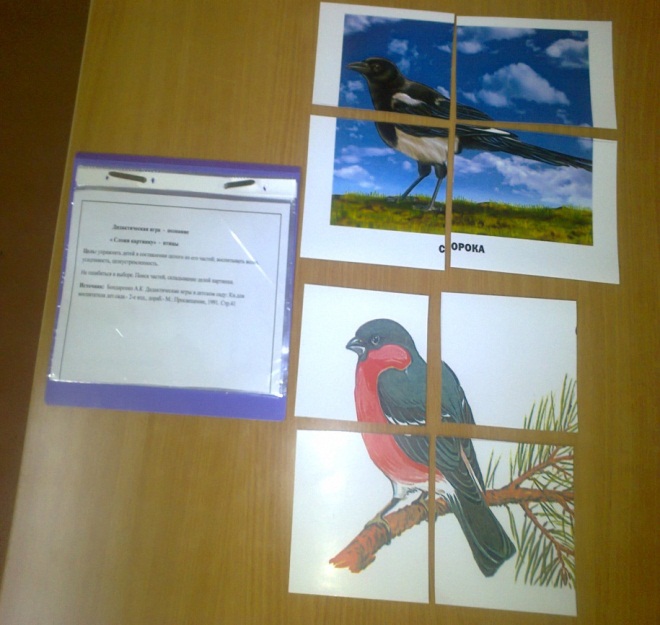 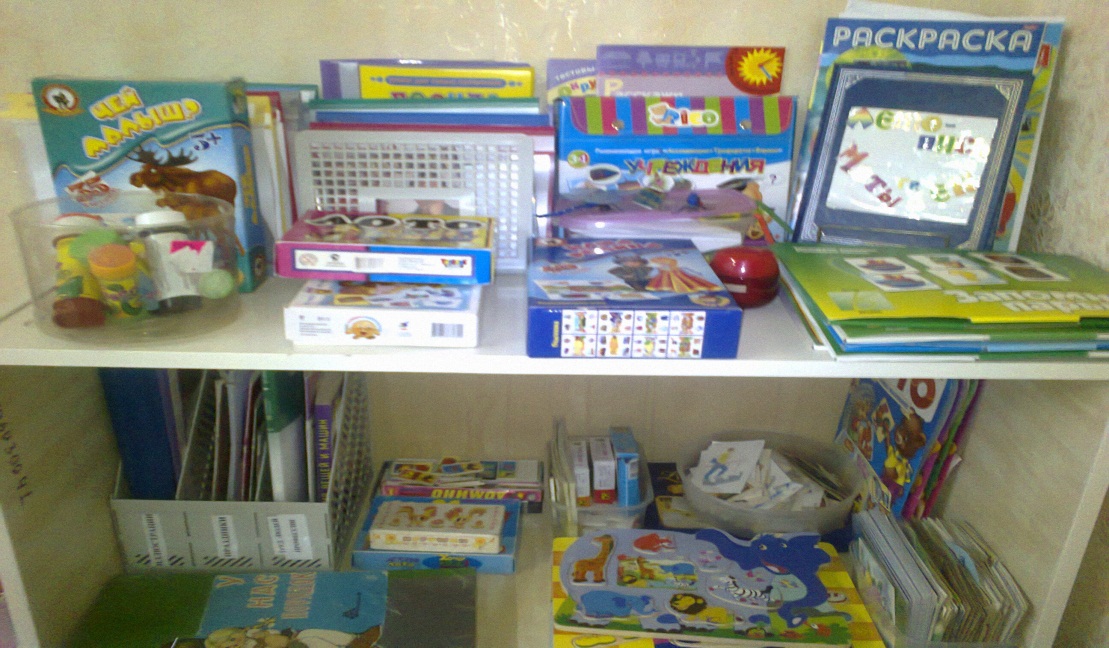 Демонстрационный материал
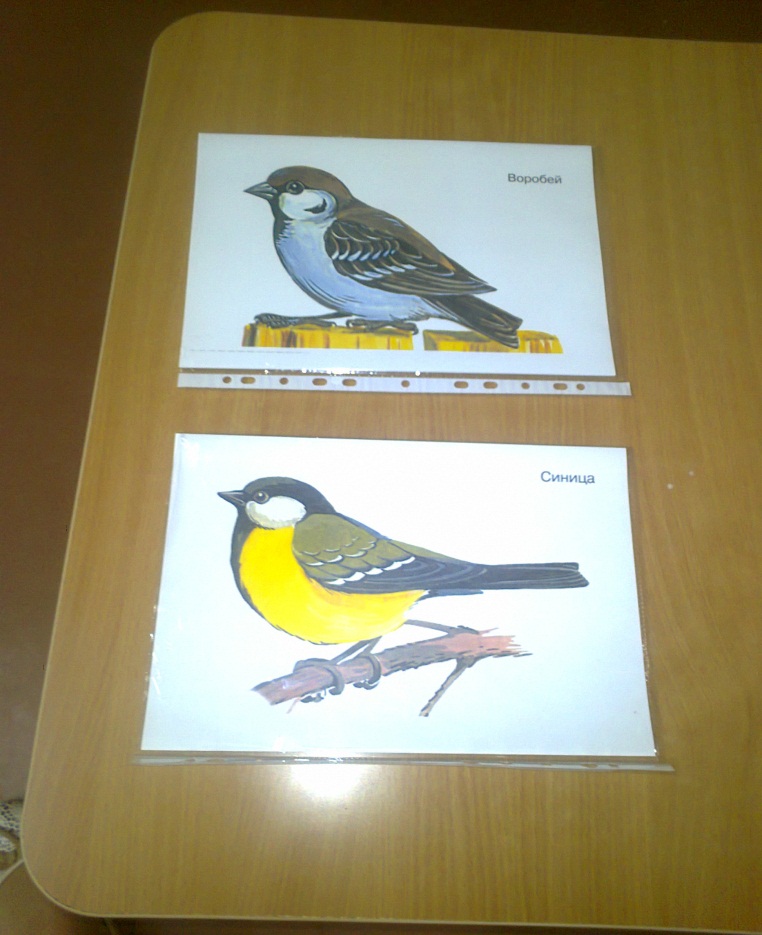 Схема «Строение птиц»
Демонстрационный материал «Зимующие птицы»
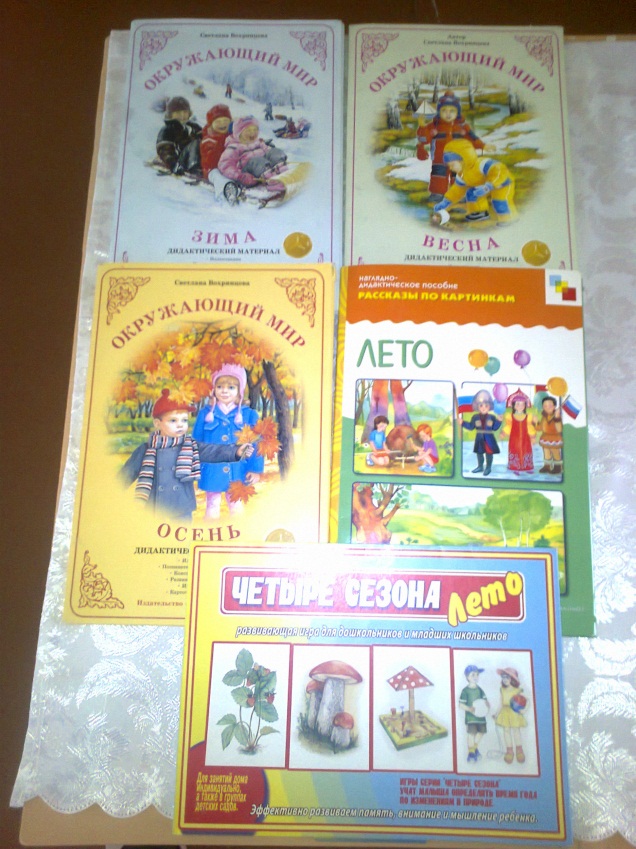 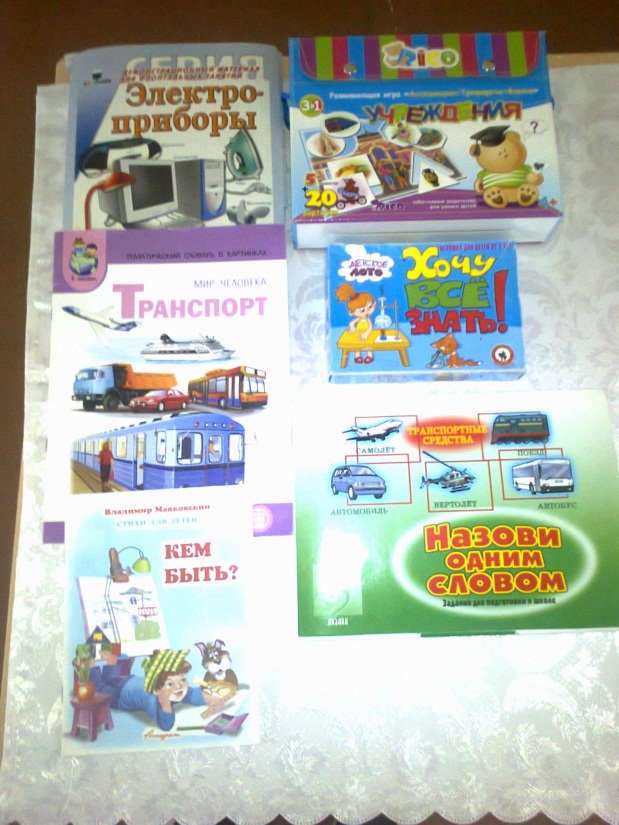 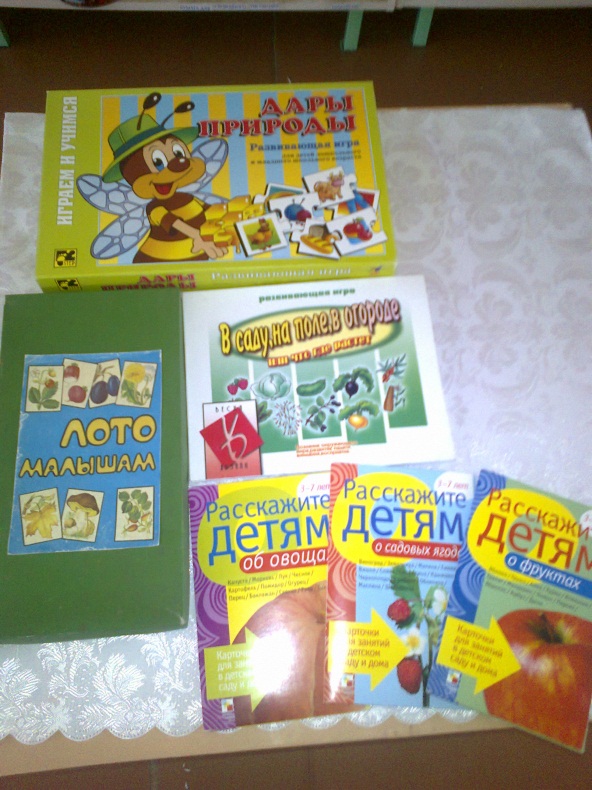 Методы и приемы
Непосредственно образовательная деятельность: проводится 1 раз в неделю по методике О.С. Ушаковой и В.Н. Волчковой, Н.В. Степановой
Совместная деятельность педагога с детьми; 
Игры, режимные моменты, труд, исследовательская деятельность,…..
Самостоятельная деятельность детей
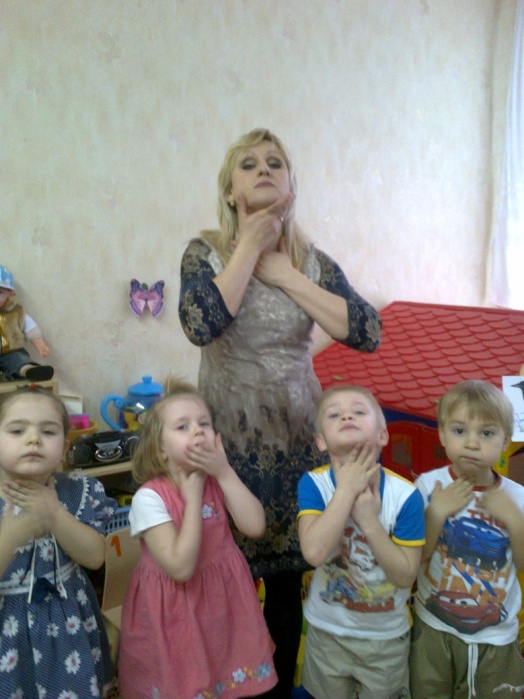 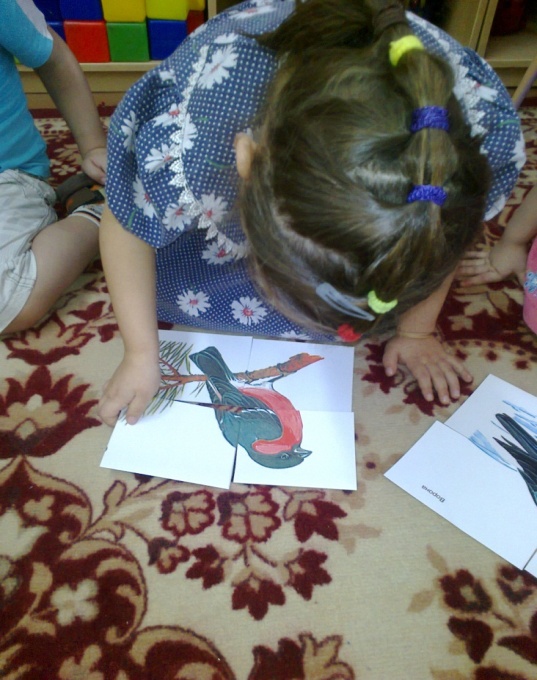 Работа с родителями
Родительские собрания

 Консультации, беседы

 Памятки, буклеты

 Информация в родительском уголке
НОД по теме: «Зимующие птицы»
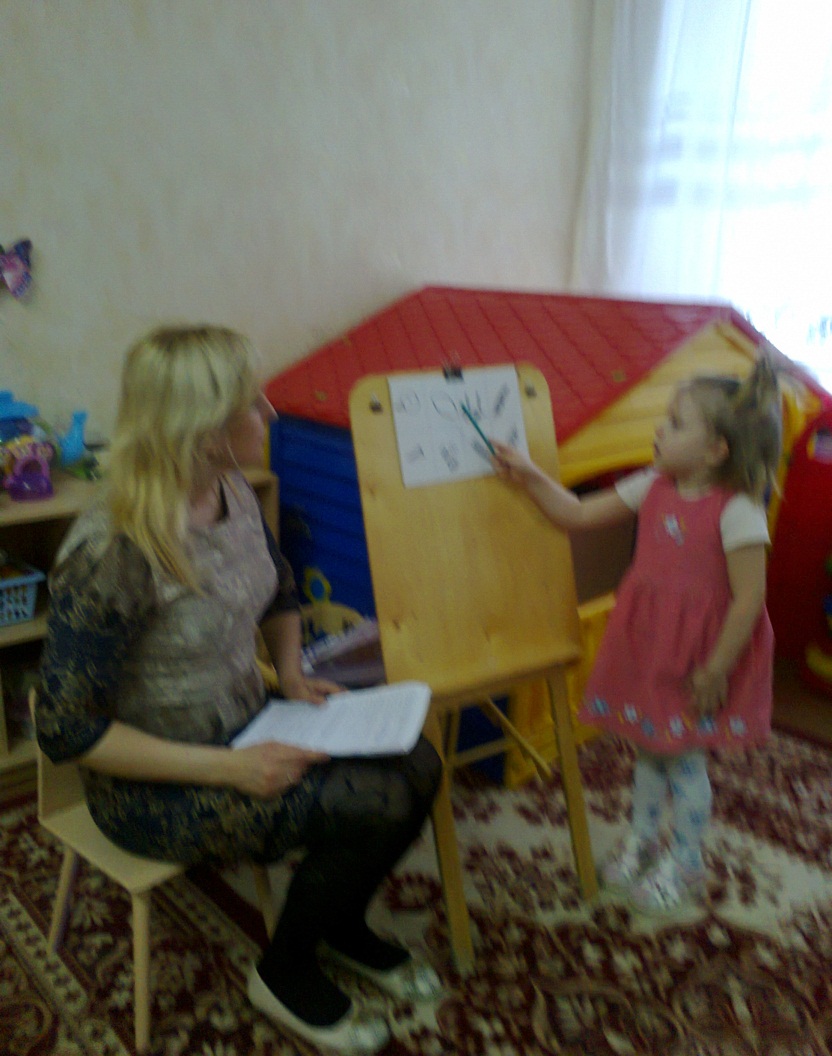 Результативность
Знают: предметы, объекты, их свойства, качества, действия с ними.
Умеют: отвечать на вопросы воспитателя.
Владеют: выполняют простые словесные поручения.
Используют: свои знания в повседневной жизни
СПАСИБО ЗА ВНИМАНИЕ!